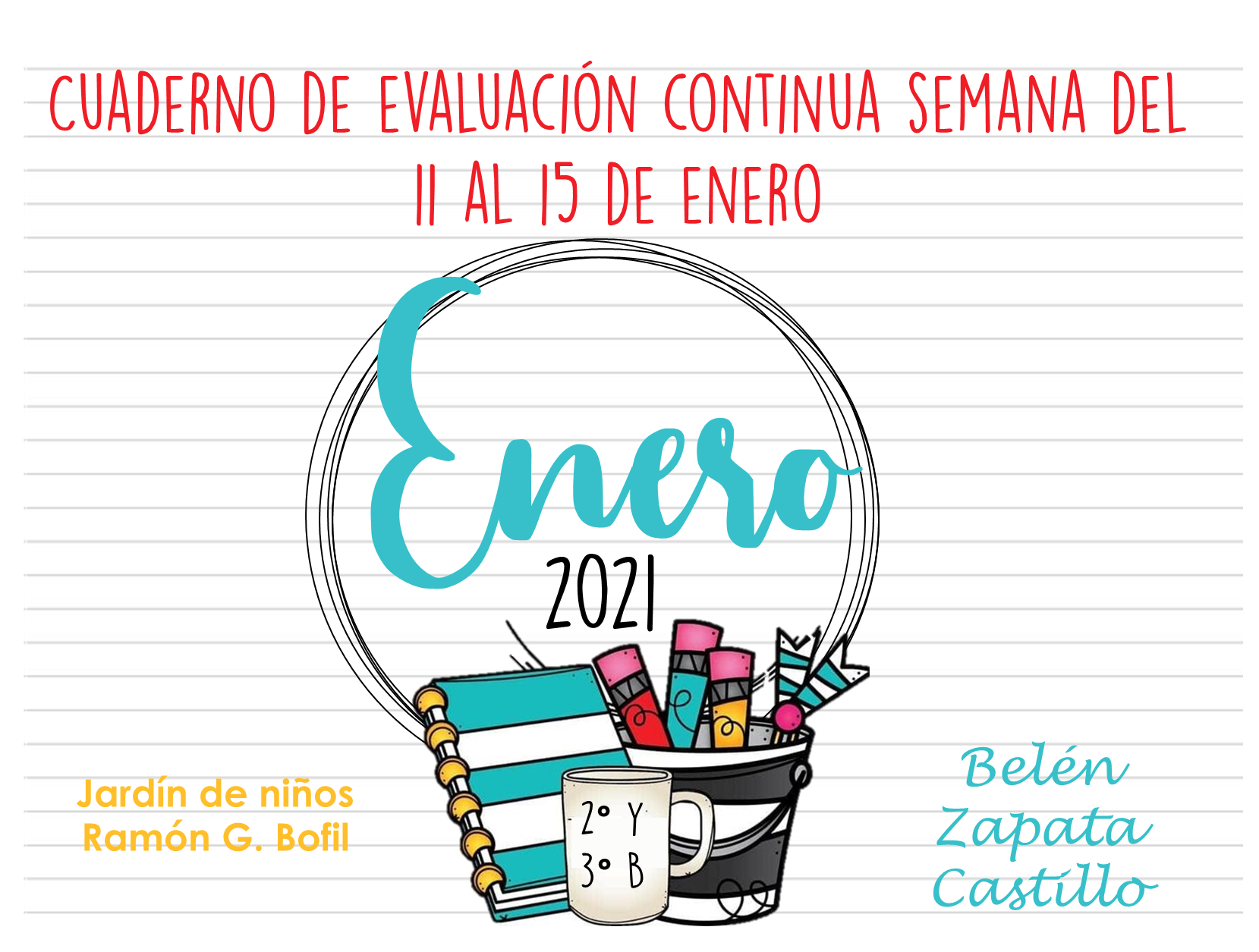 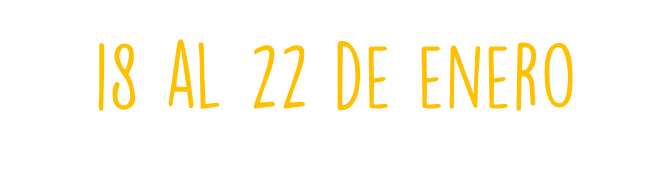 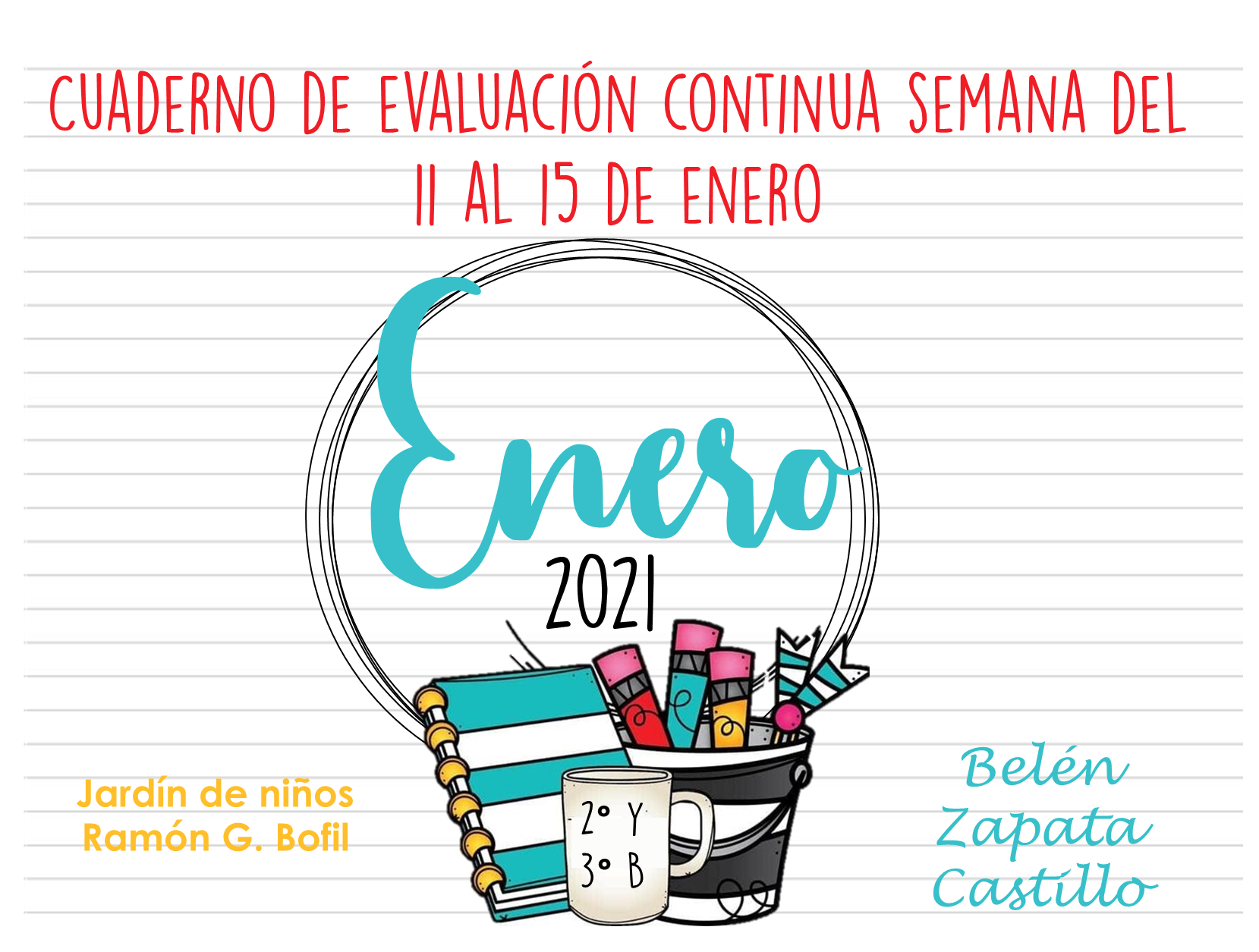 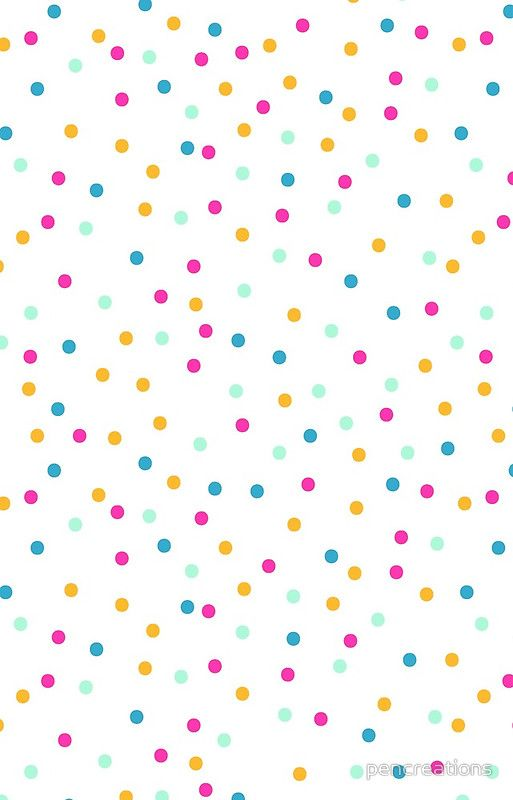 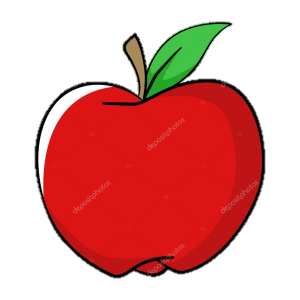 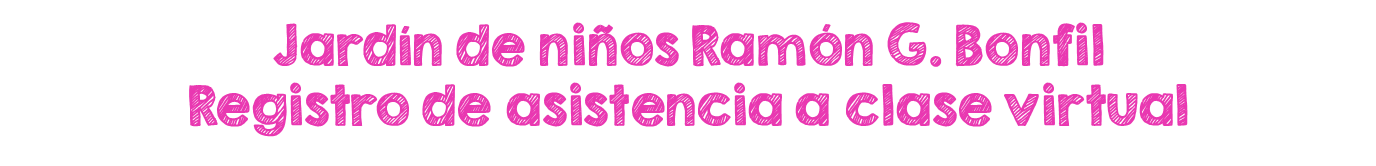 Enero
Febrero
Segundo
Tercero
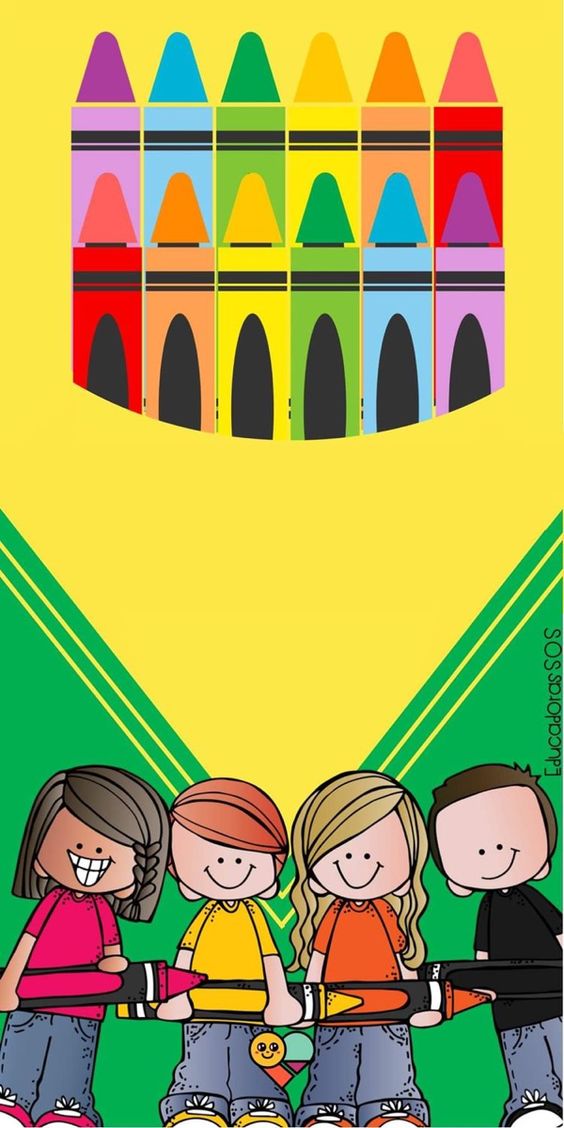 Maestra: Erika Gabriela Ruiz Guevara
Practicante: Belén Zapata Castillo
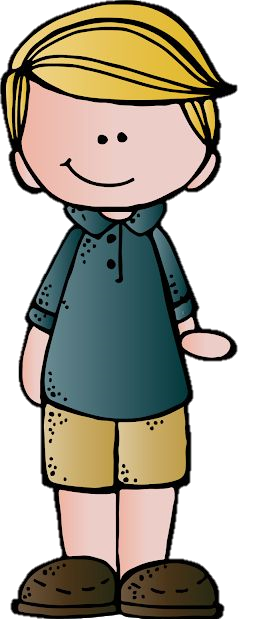 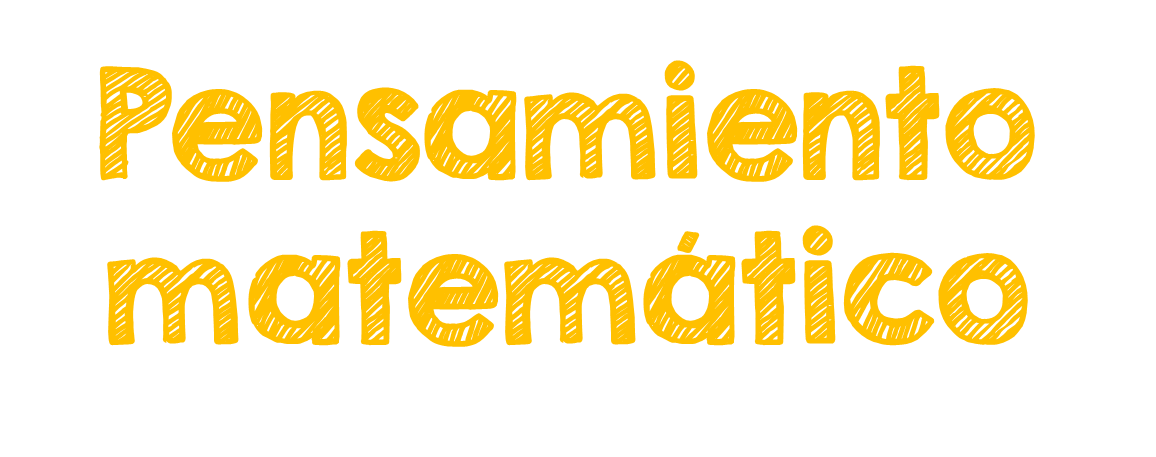 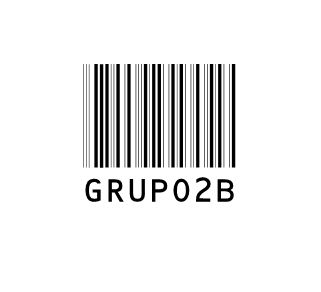 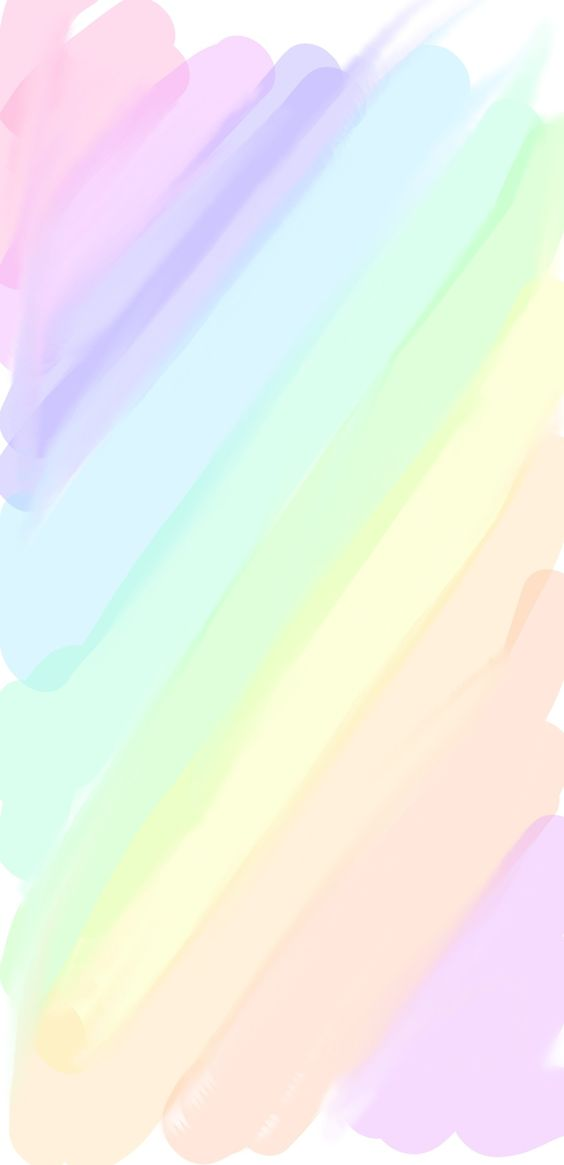 EVALUACIÓN CONTINUA

Alumno: Cardona Flores Amairany Guadalupe  				Fecha: jueves 21 de enero 2021
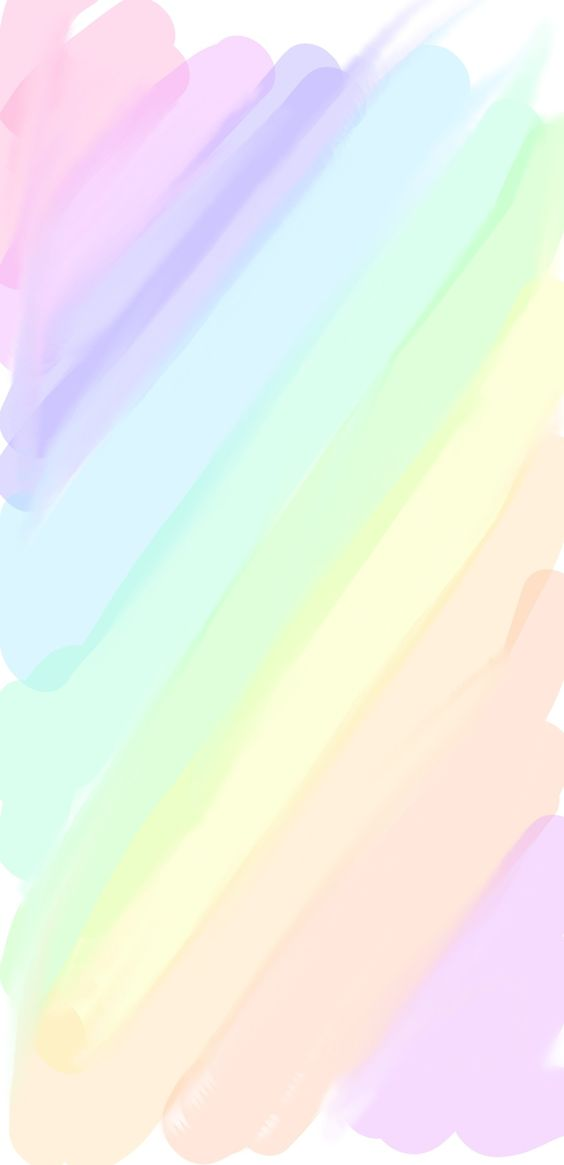 EVALUACIÓN CONTINUA

Alumno: Coronado Calderón Isaac Alejandro 				Fecha: jueves 21 de enero 2021
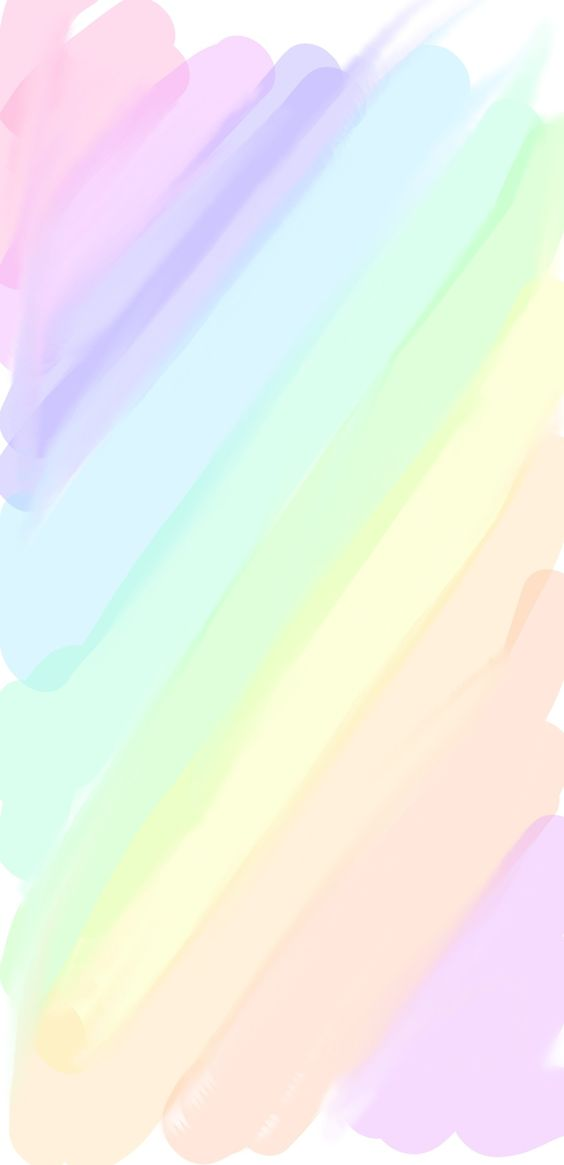 EVALUACIÓN CONTINUA

Alumno: García Espinoza Mateo   					Fecha: jueves 21 de enero 2021
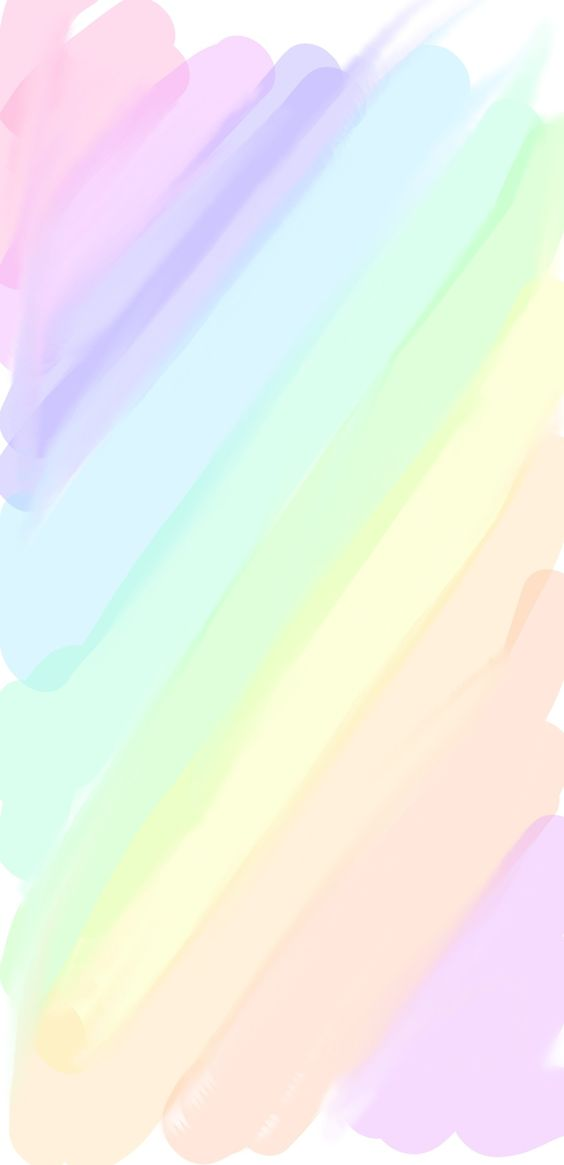 EVALUACIÓN CONTINUA

Alumno: Macias Martínez Dylan Adolfo				Fecha: jueves 21 de enero 2021
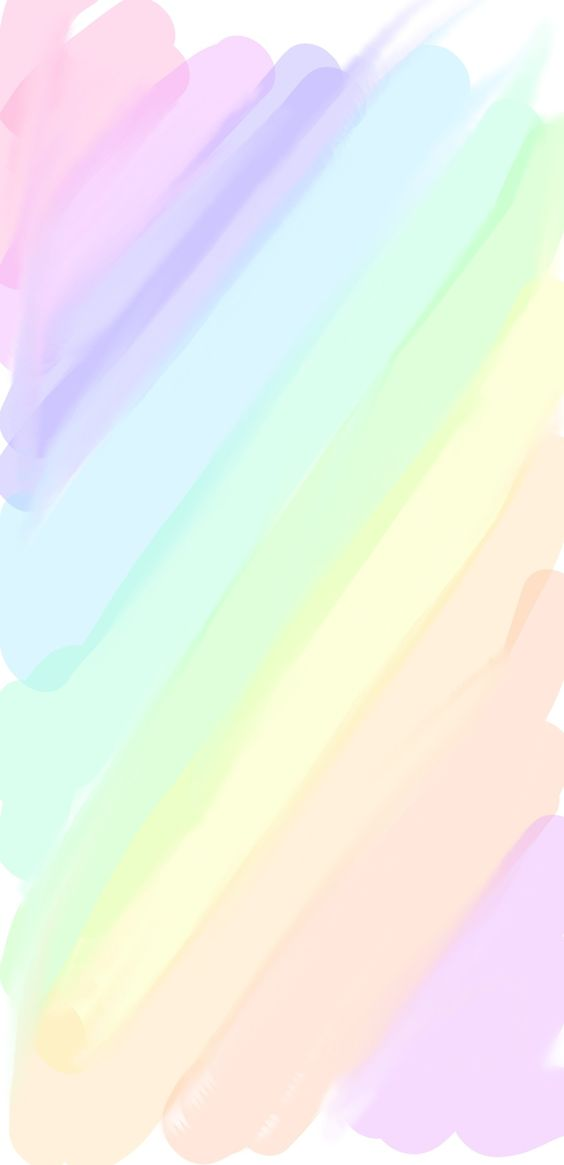 EVALUACIÓN CONTINUA

Alumno: Ramírez Carrizales Iker Daniel 				Fecha: jueves 21 de enero 2021
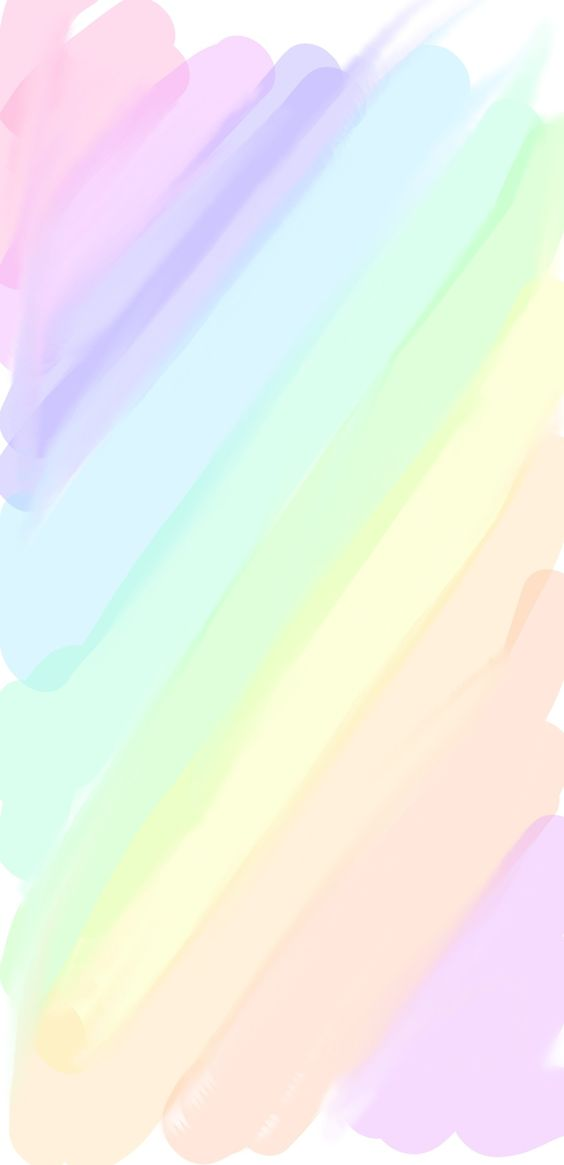 EVALUACIÓN CONTINUA

Alumno: Solís Valdés Brillith 				Fecha: jueves 21 de enero 2021
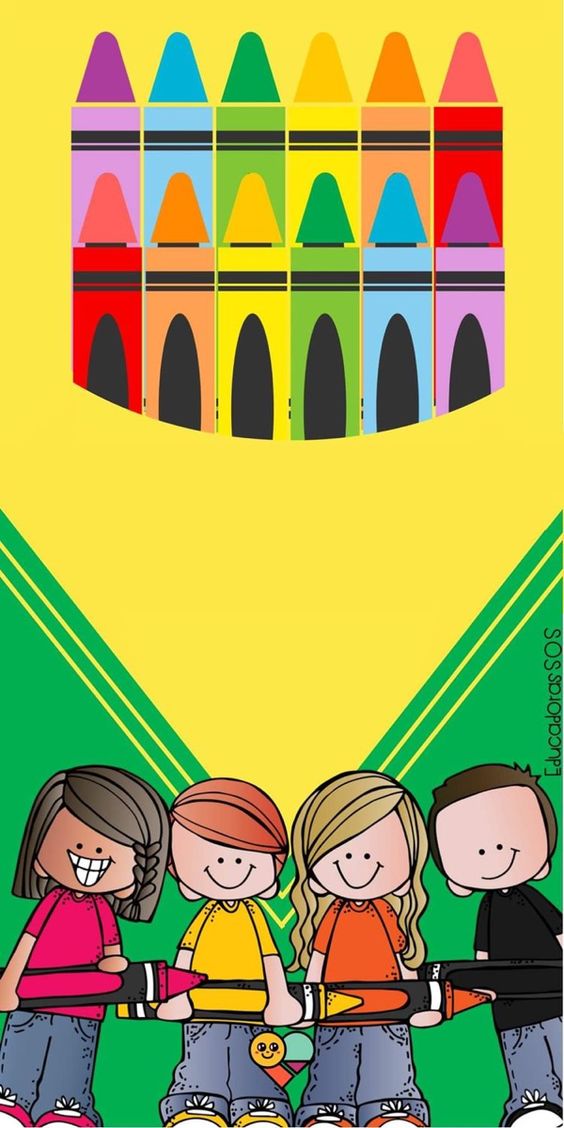 Maestra: Erika Gabriela Ruiz Guevara
Practicante: Belén Zapata Castillo
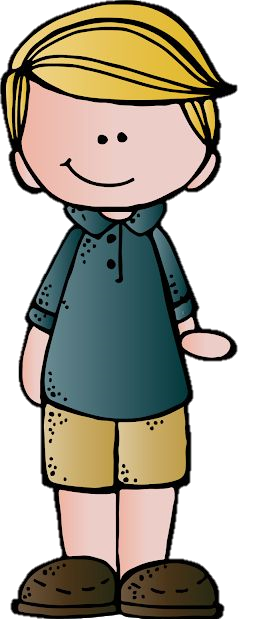 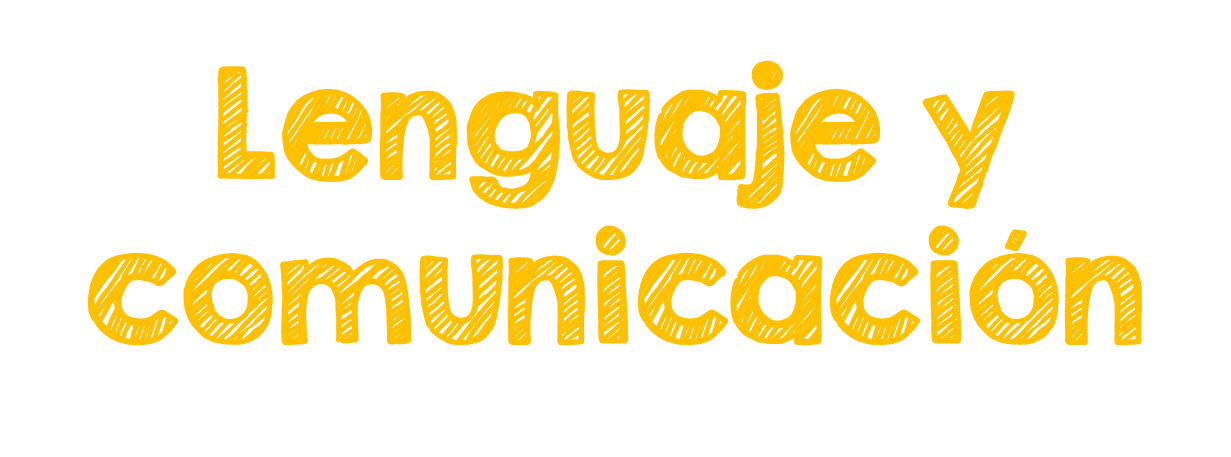 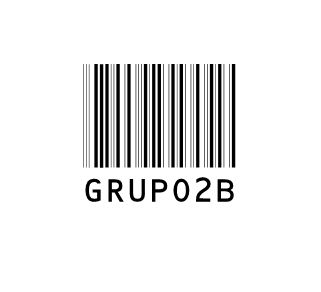 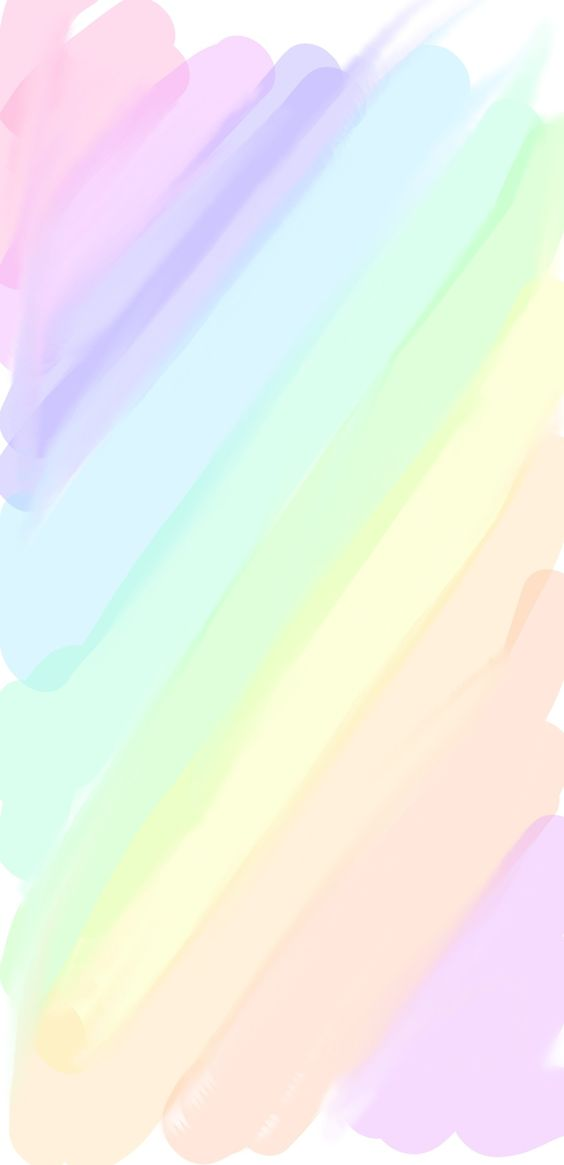 EVALUACIÓN CONTINUA

Alumno: Cardona Flores Amairany Guadalupe 
						 Fecha: jueves 21 de enero 2021
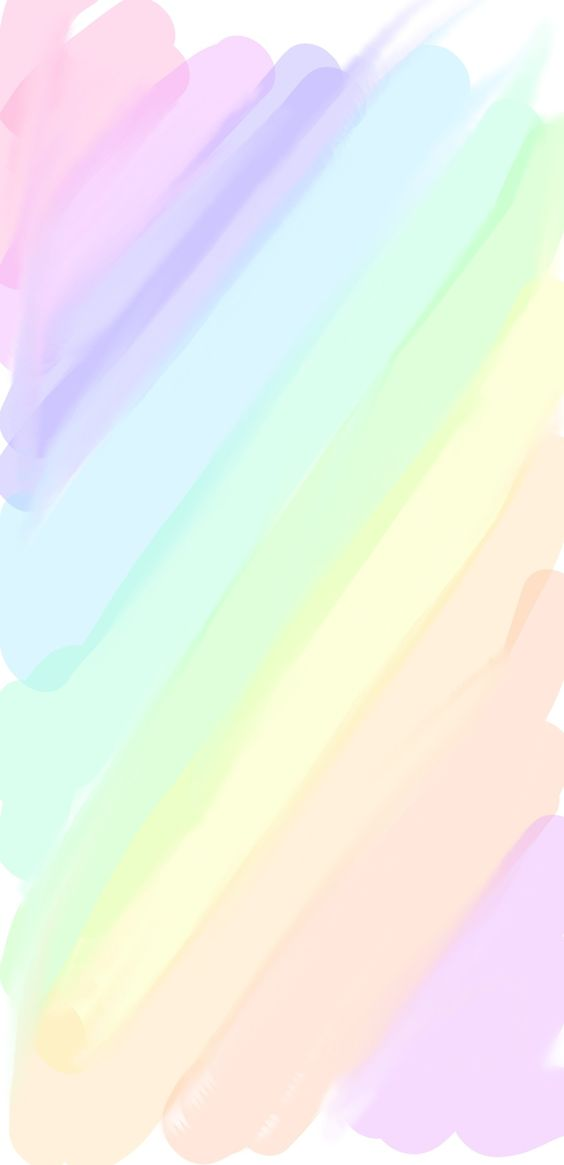 EVALUACIÓN CONTINUA

Alumno: Coronado Calderón Isaac Alejandro 
					 Fecha: jueves 21 de enero 2021
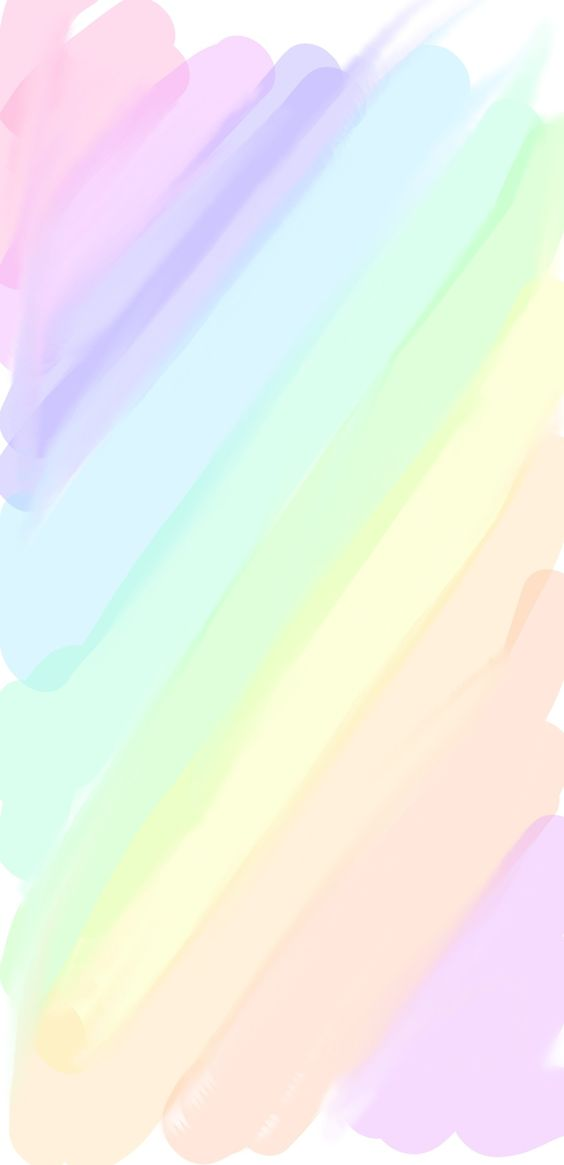 EVALUACIÓN CONTINUA

Alumno: García Espinoza Mateo  
					 Fecha: jueves 21 de enero 2021
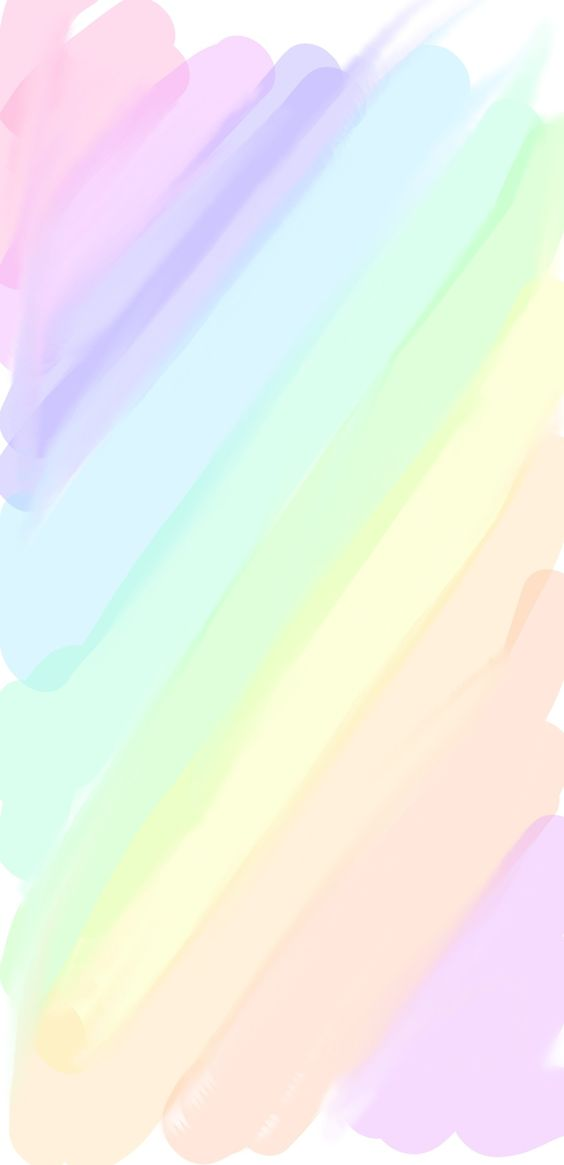 EVALUACIÓN CONTINUA

Alumno: Macias Martínez Dylan Adolfo 
					 Fecha: jueves 21 de enero 2021
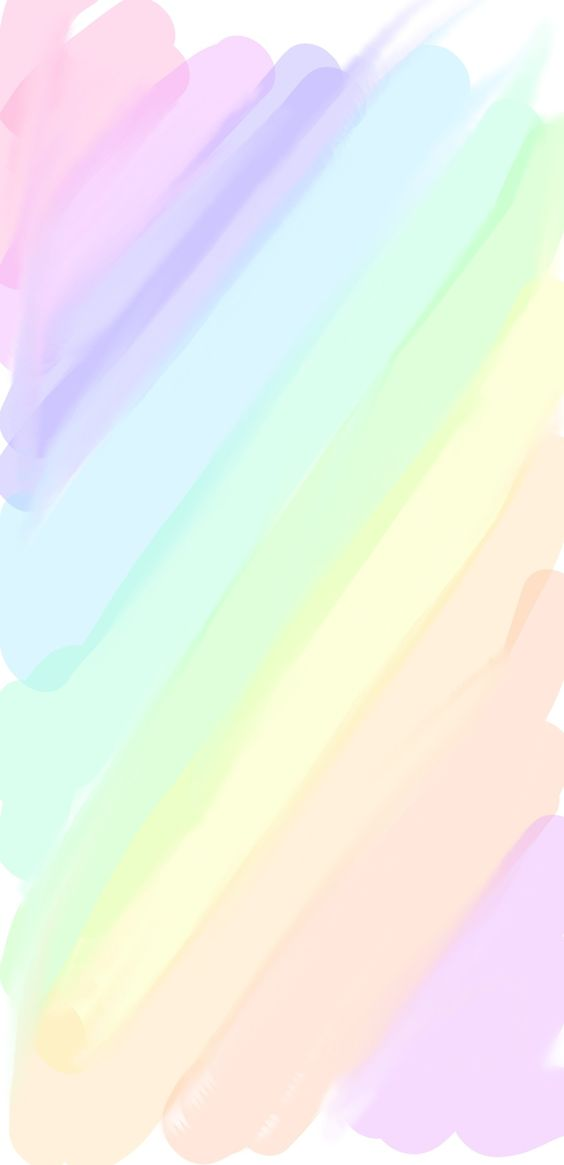 EVALUACIÓN CONTINUA

Alumno: Ramírez Carrizales Iker Daniel 
					 Fecha: jueves 21 de enero 2021
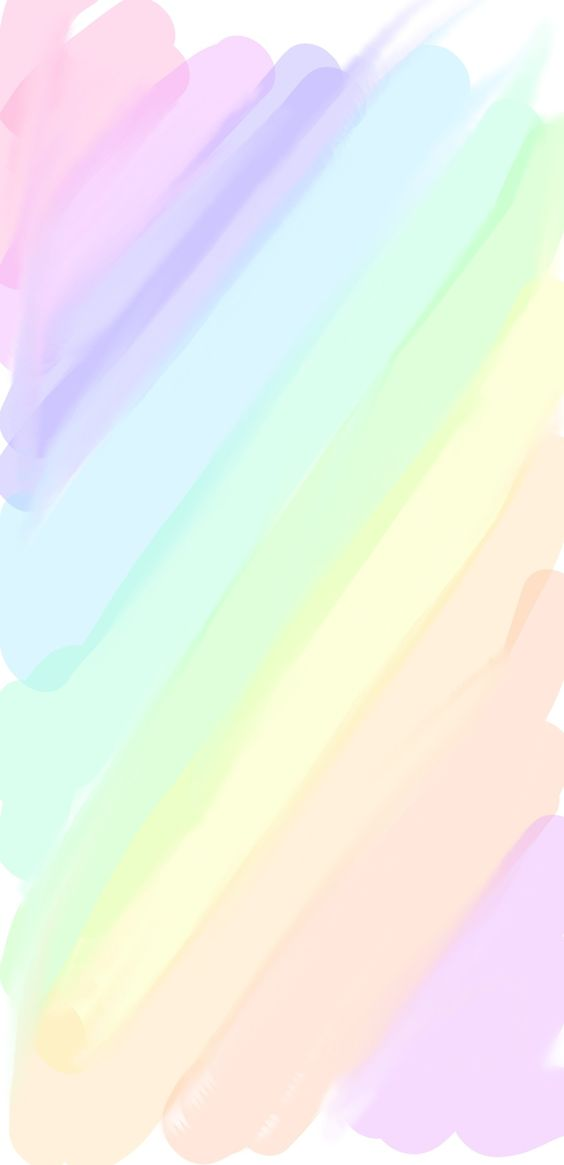 EVALUACIÓN CONTINUA

Alumno: Solís Valdés Brillith 

					 Fecha: jueves 21 de enero 2021
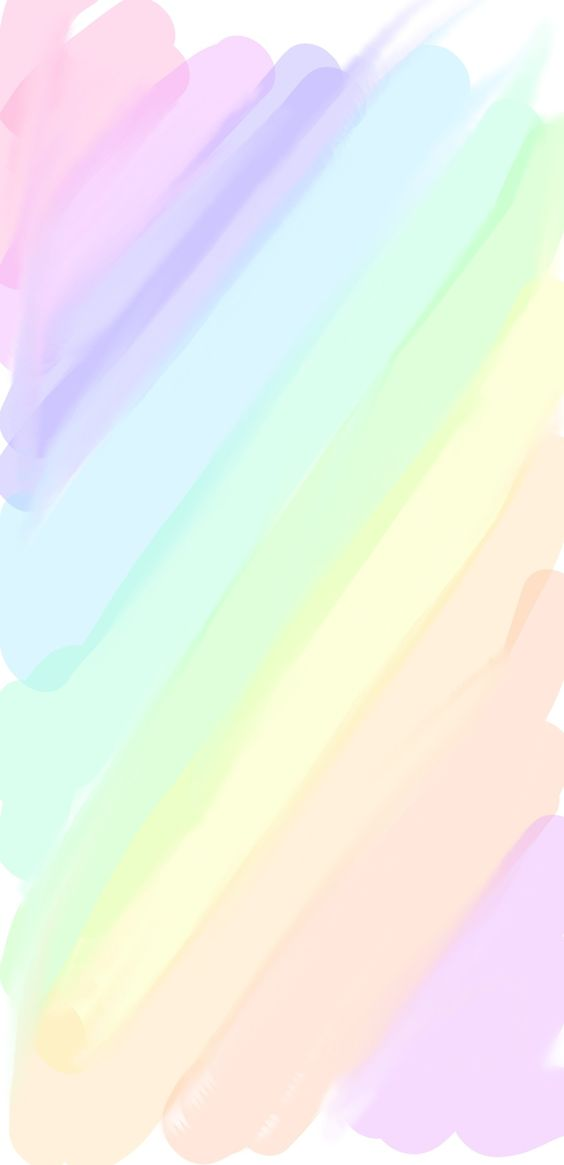 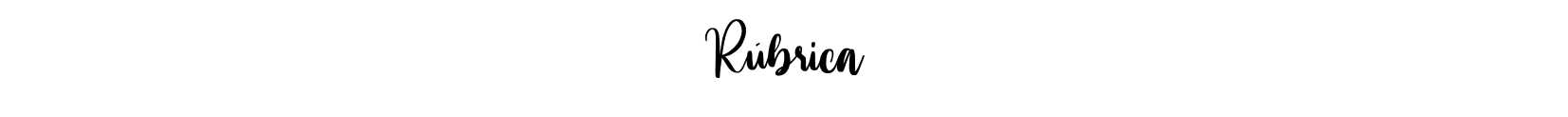 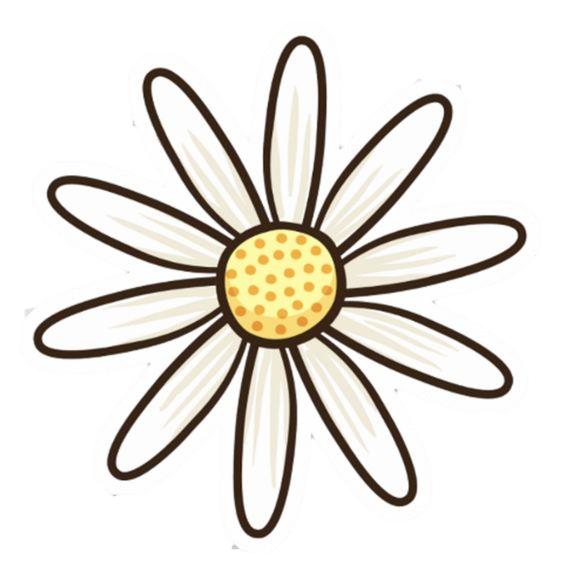 Mide objetos o distancias mediante el uso de unidades no convencionales
Pensamiento matemático
Lenguaje y comunicación
Explica cómo es, cómo ocurrió, cómo funciona algo, ordenando las ideas para que los demás comprendan.